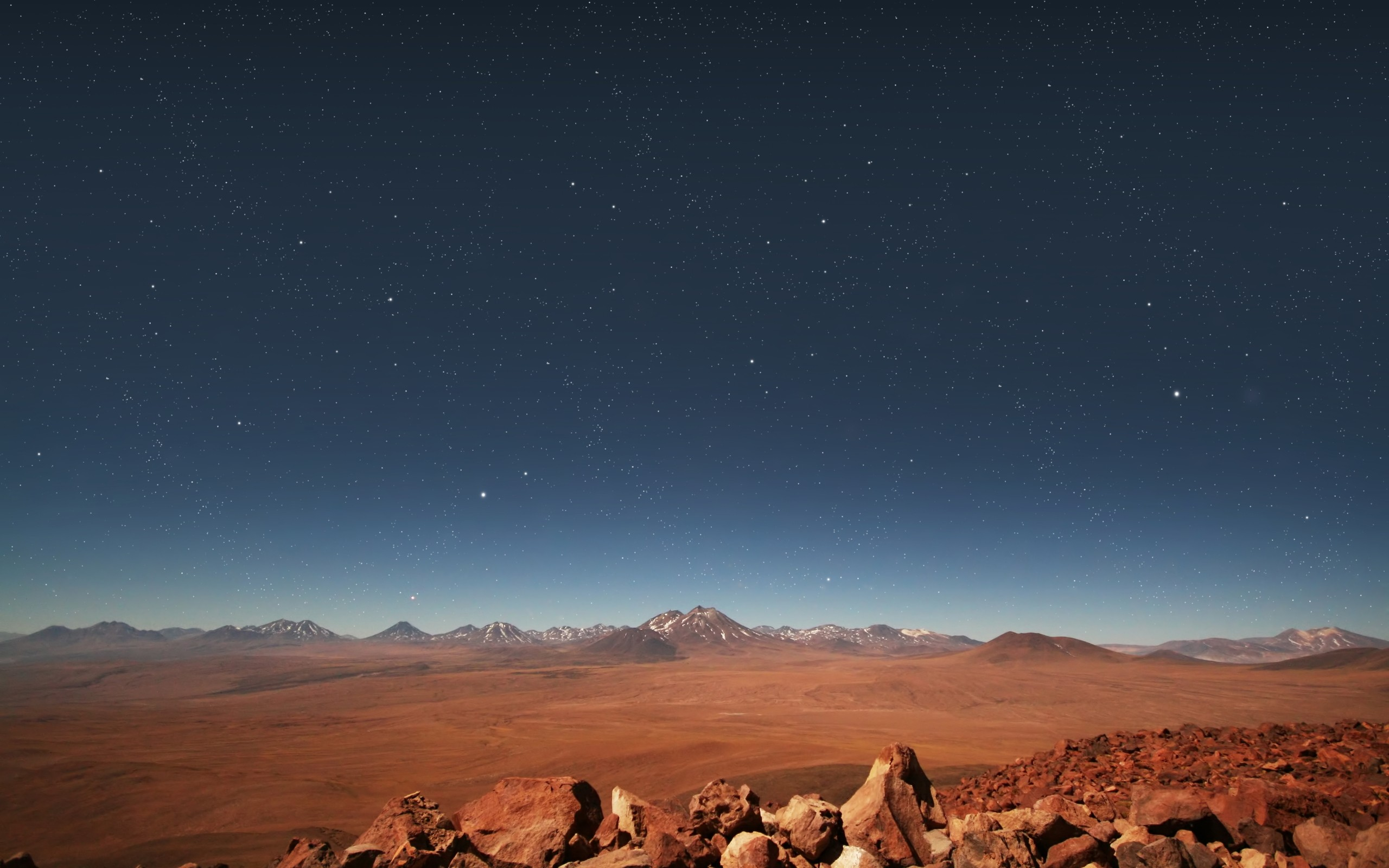 Psalm 8
How Majestic is Your Name in All the Earth
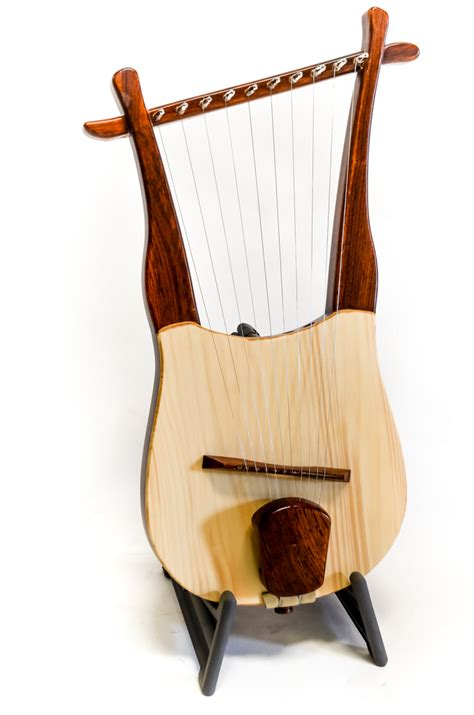 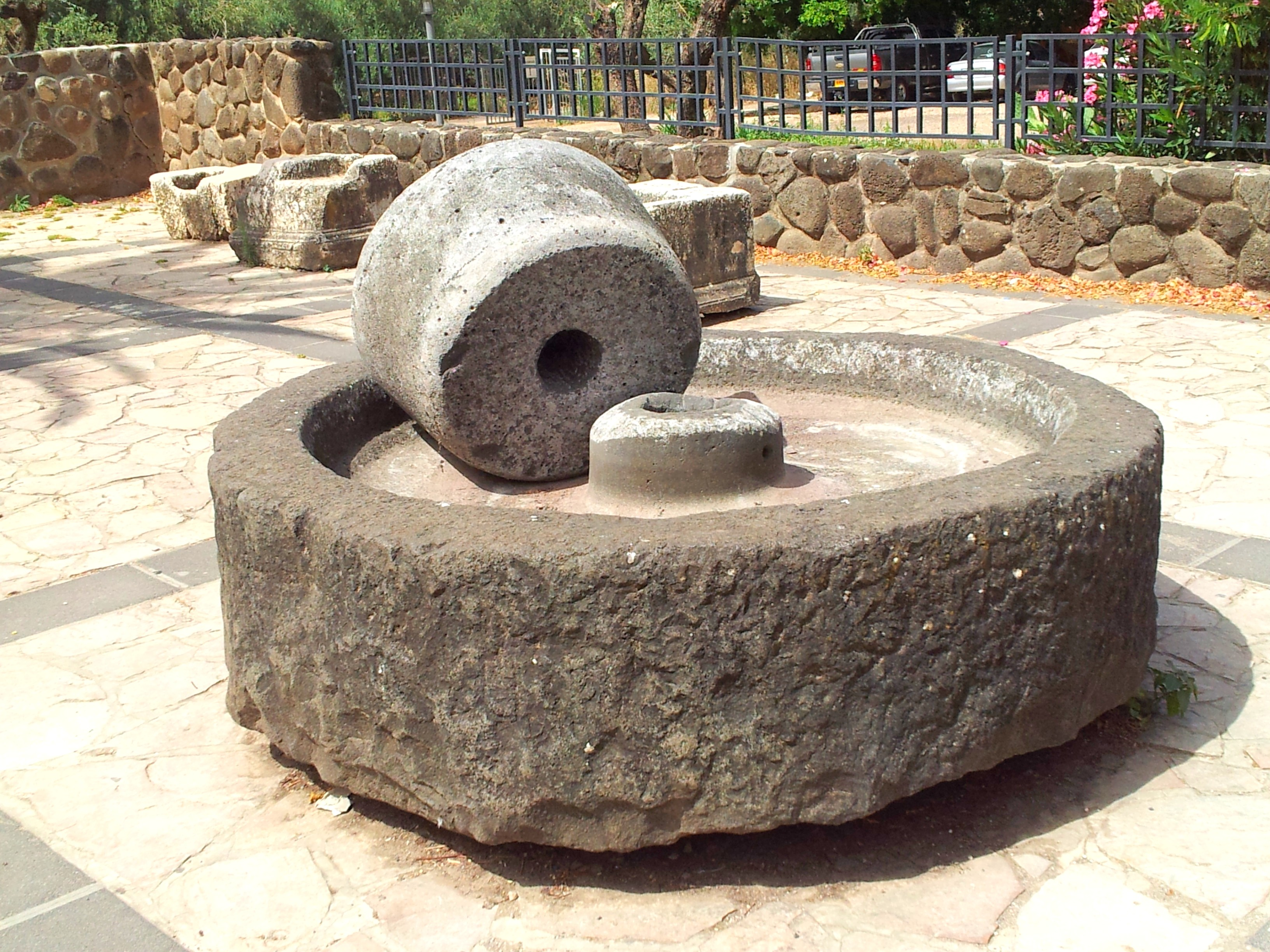 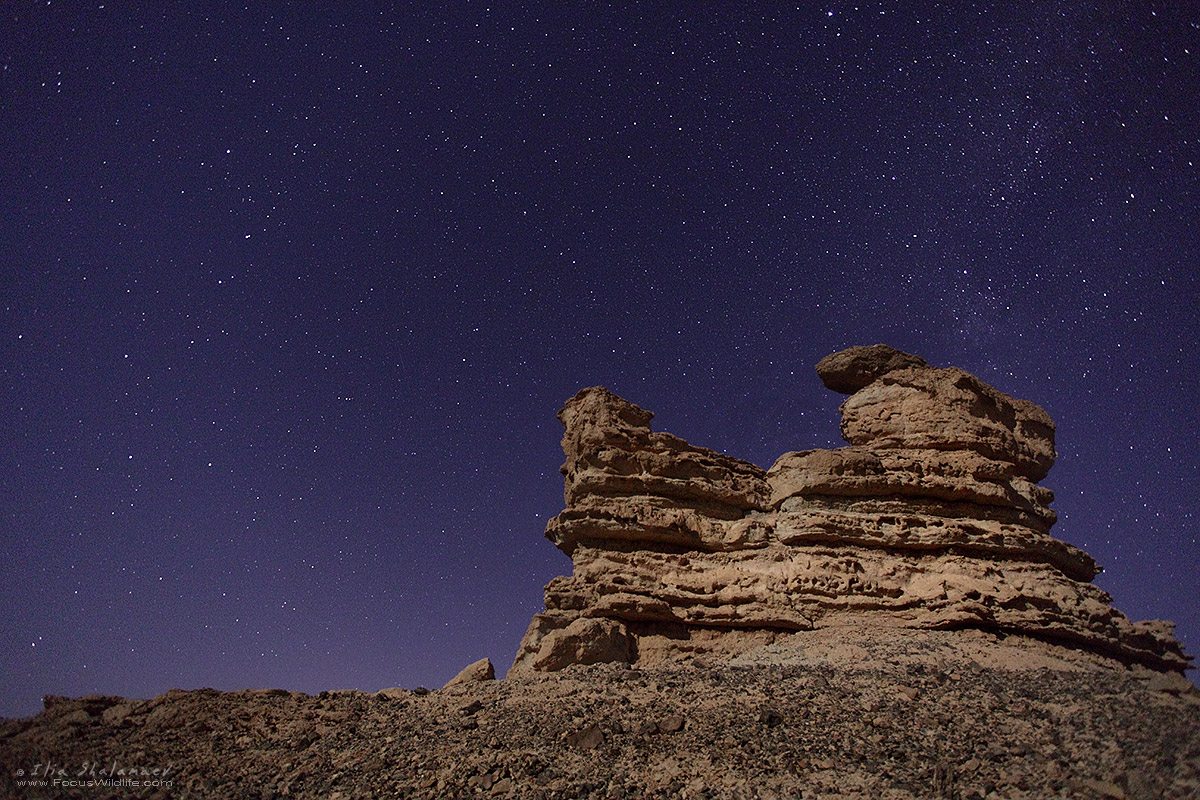 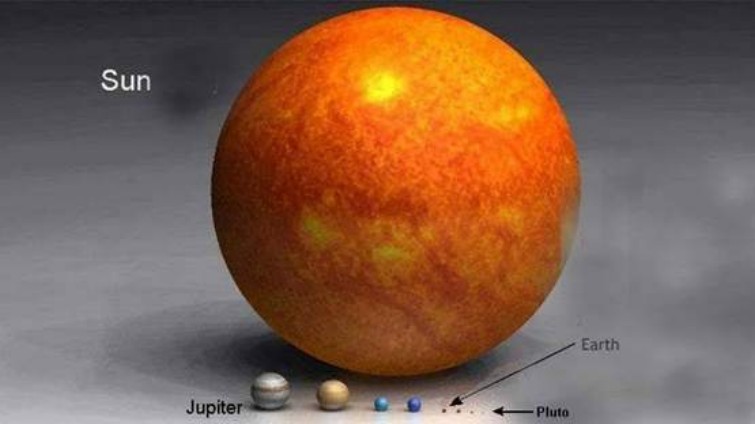 [Speaker Notes: This is something similar to what the psalmist was contemplating]
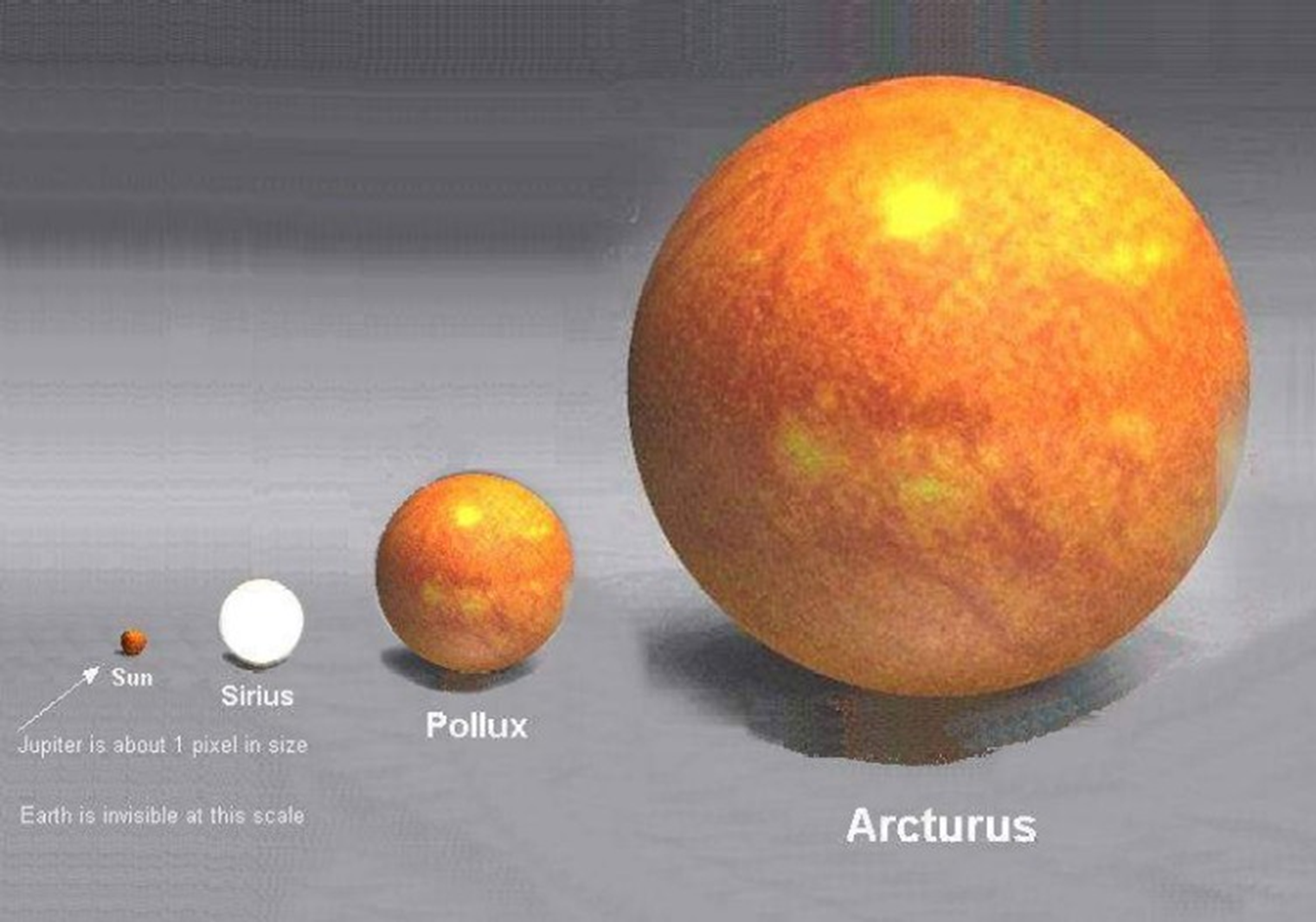 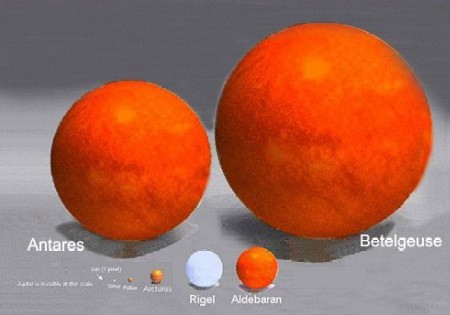 [Speaker Notes: This begins to show how insignificant we really are
Know this, and contemplating it should change the way we approach God]
Psalm 8: Scriptural Reuse
Hearing Psalm 8